13/12/2019
Graficas de Participación Multisectorial en Reuniones del MCP-ES  Enero-Dic. 2019
Presenta:  Lcda. Marta Alicia de Magaña
Dirección Ejecutiva MCP-ES
Asistencia a Reuniones 2019
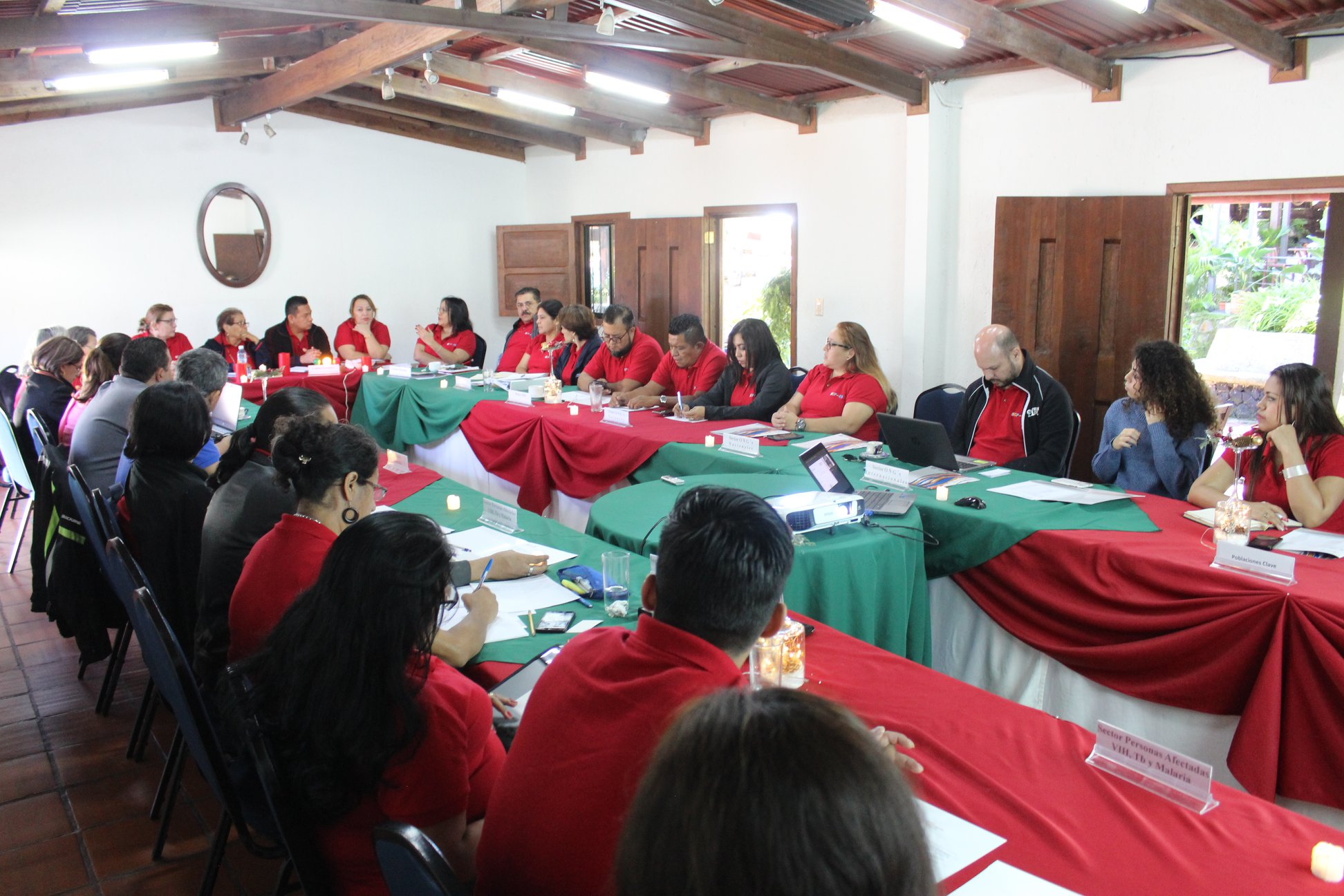 Asistencia a Plenarias del MCP-ES  Propietarios y Suplentes 
                                         Enero –Dic  2019
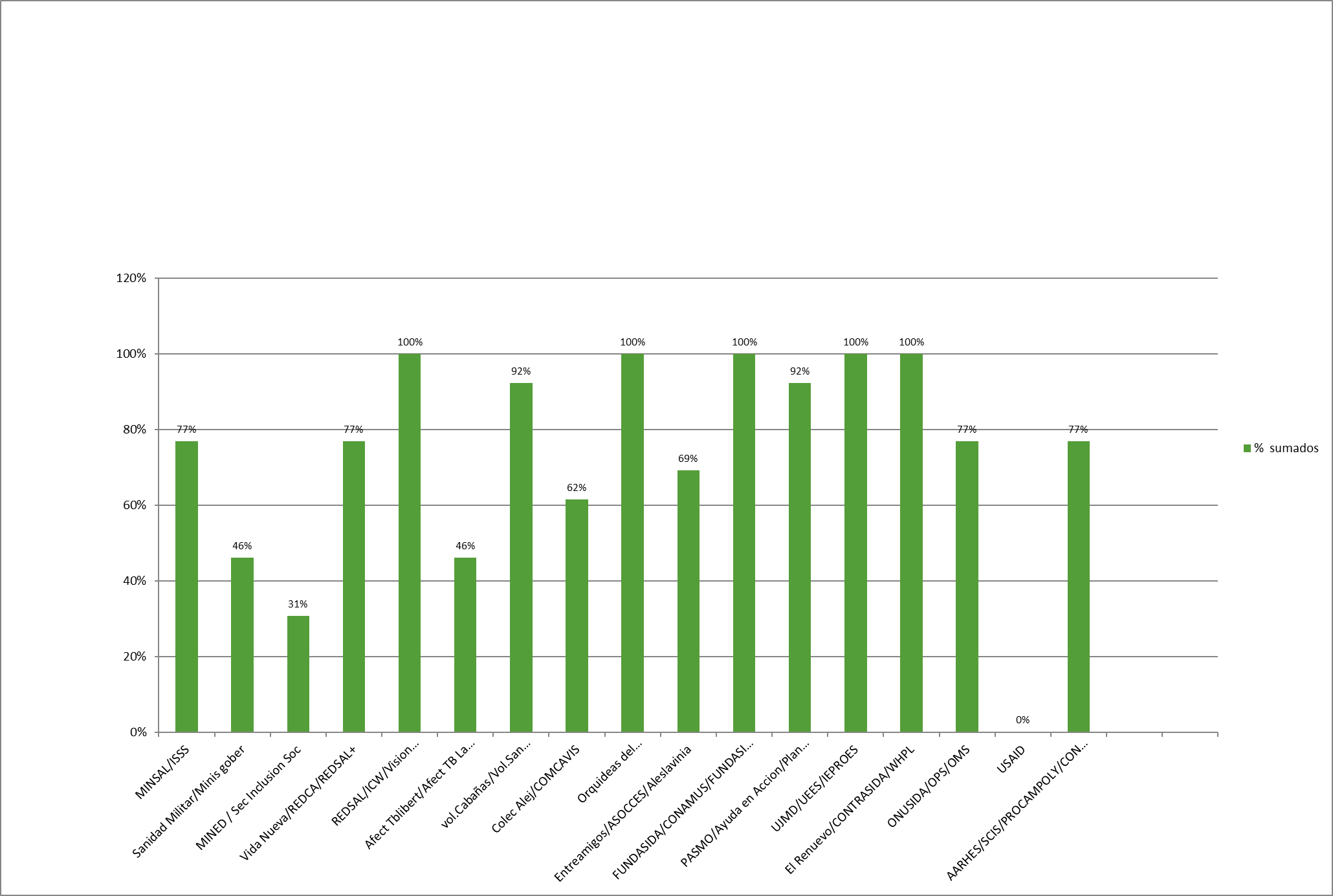 Asistencia a Reuniones de representantes  Propietarios 
Enero Dic    2019
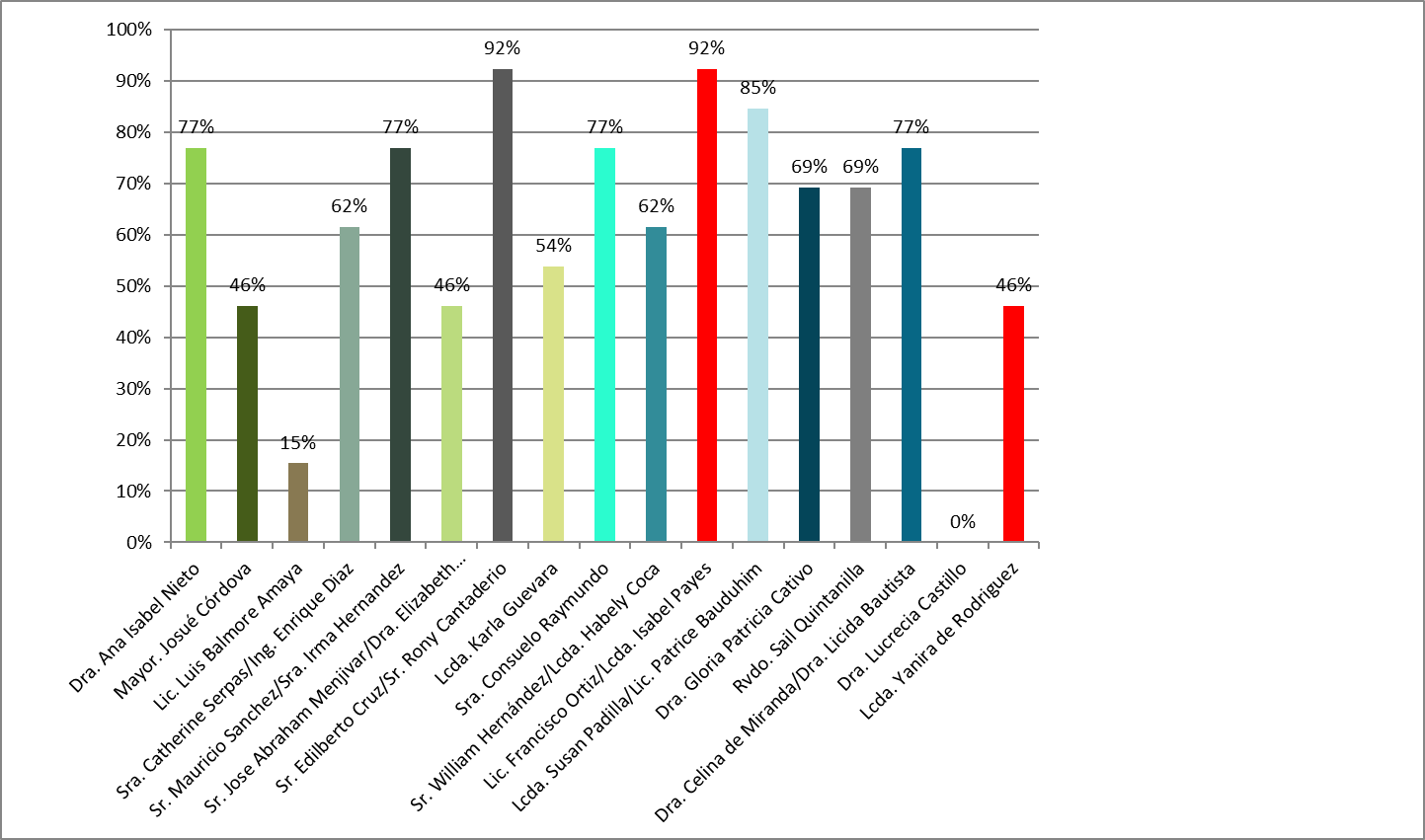 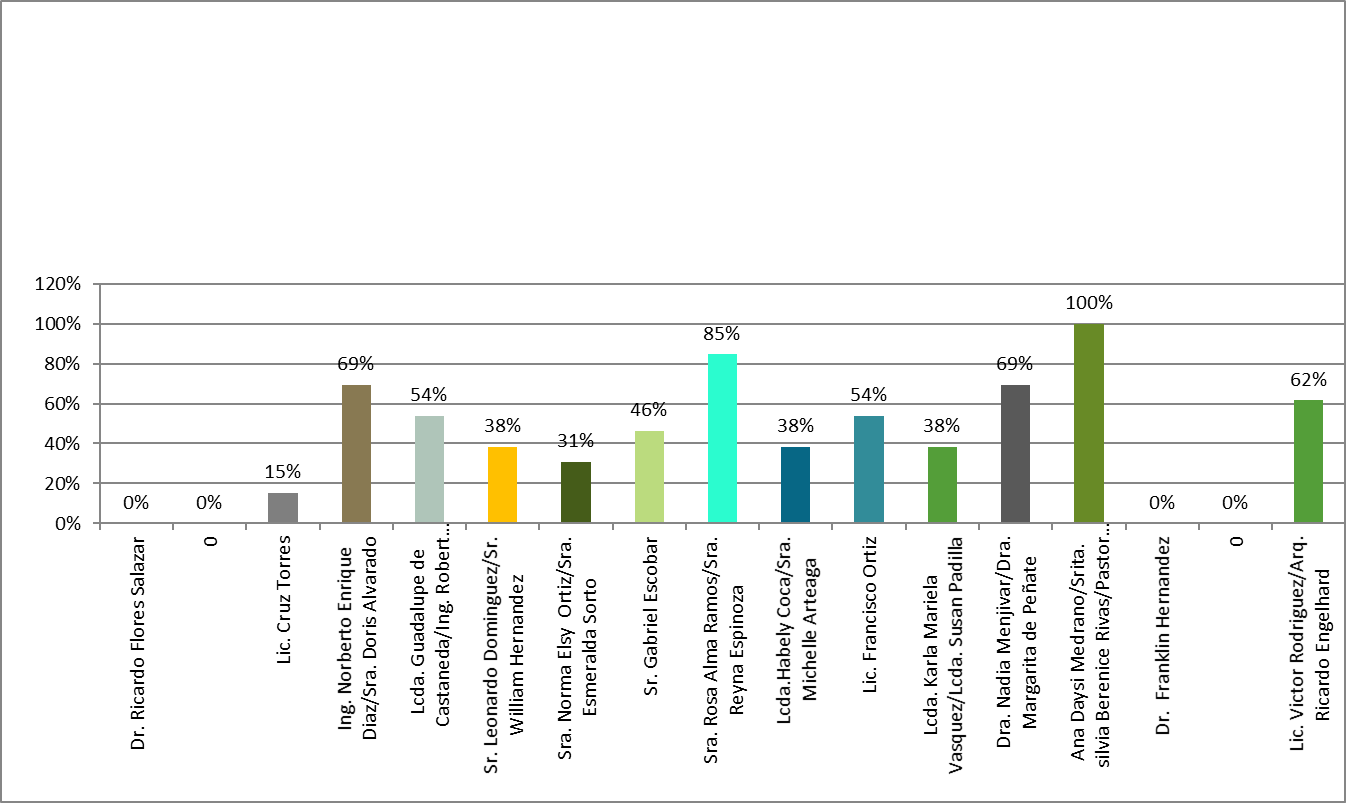 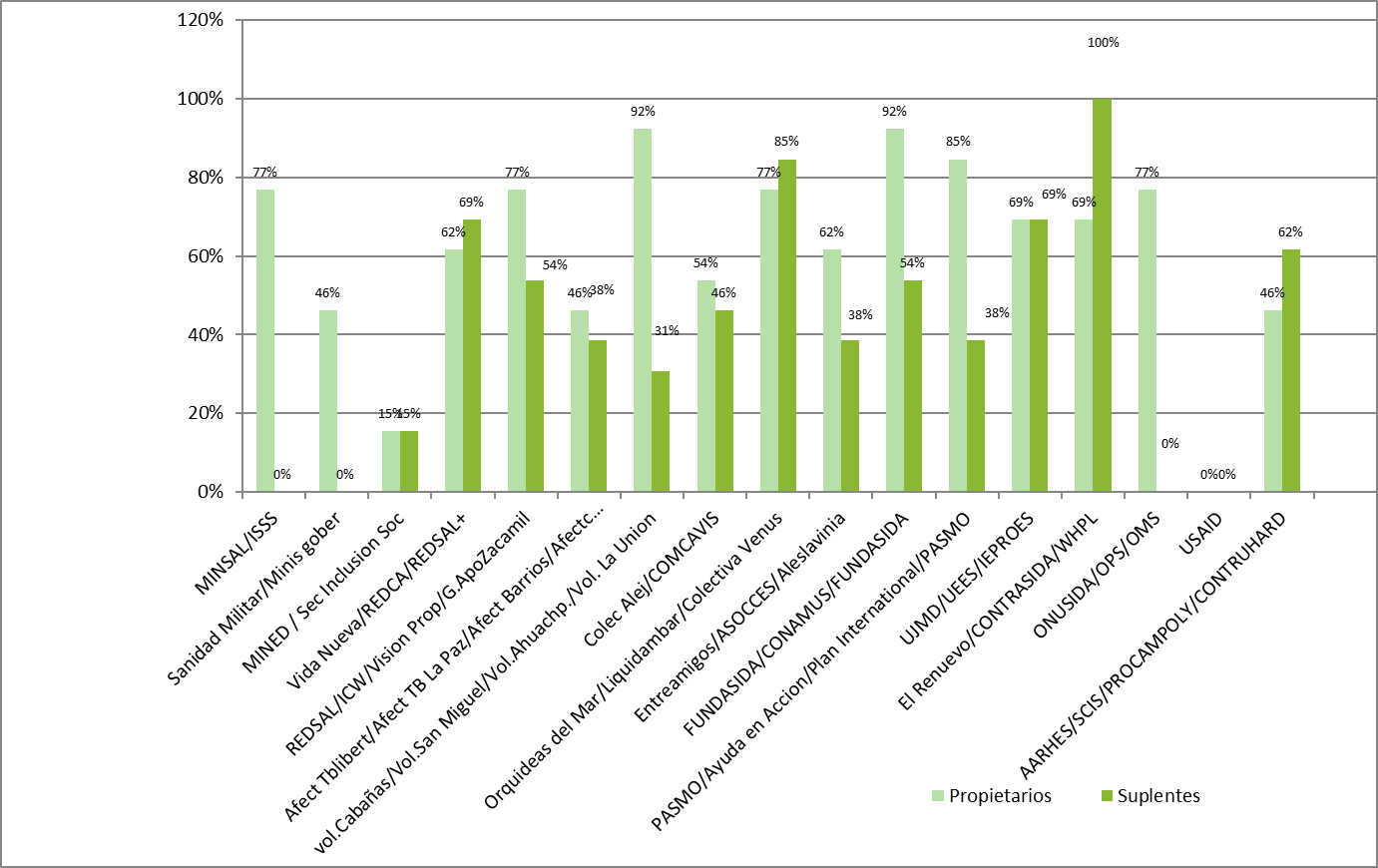 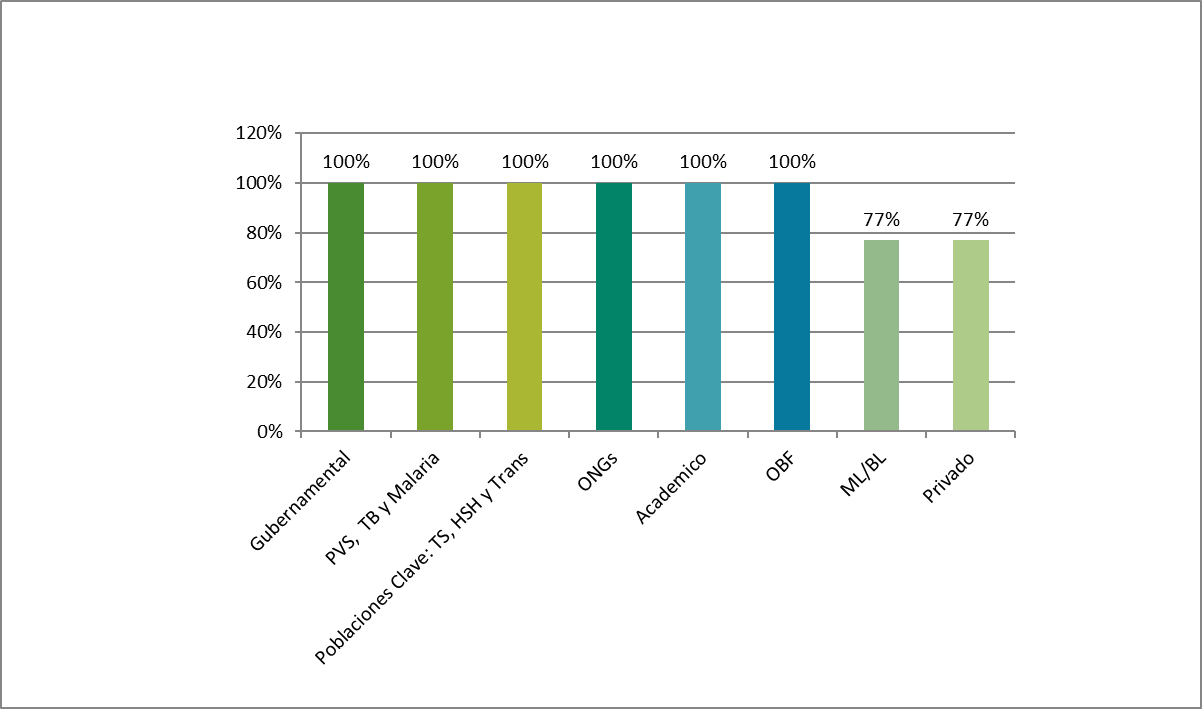 MCP-ES

Contribuyendo a la reducción significativa y sostenible del VIH, Tuberculosis y Malaria, a través de las subvenciones del Fondo Mundial
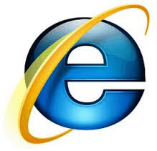 www.mcpelsalvador.com.org
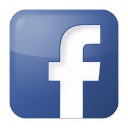 www.facebook.com/MCPES2002

@MCPElSalvador
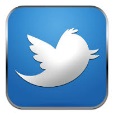